Introduction to Functions
Relations vs. Functions
Input – output 
Independent Variable – Dependent Variable
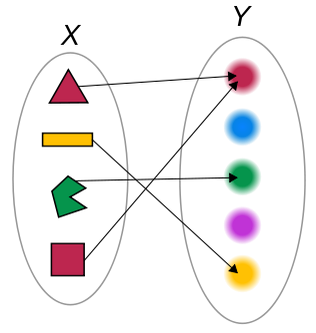 Mapping Diagram
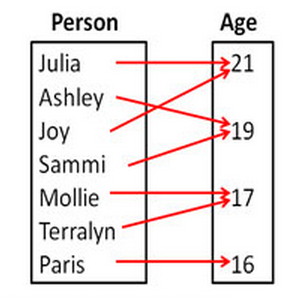 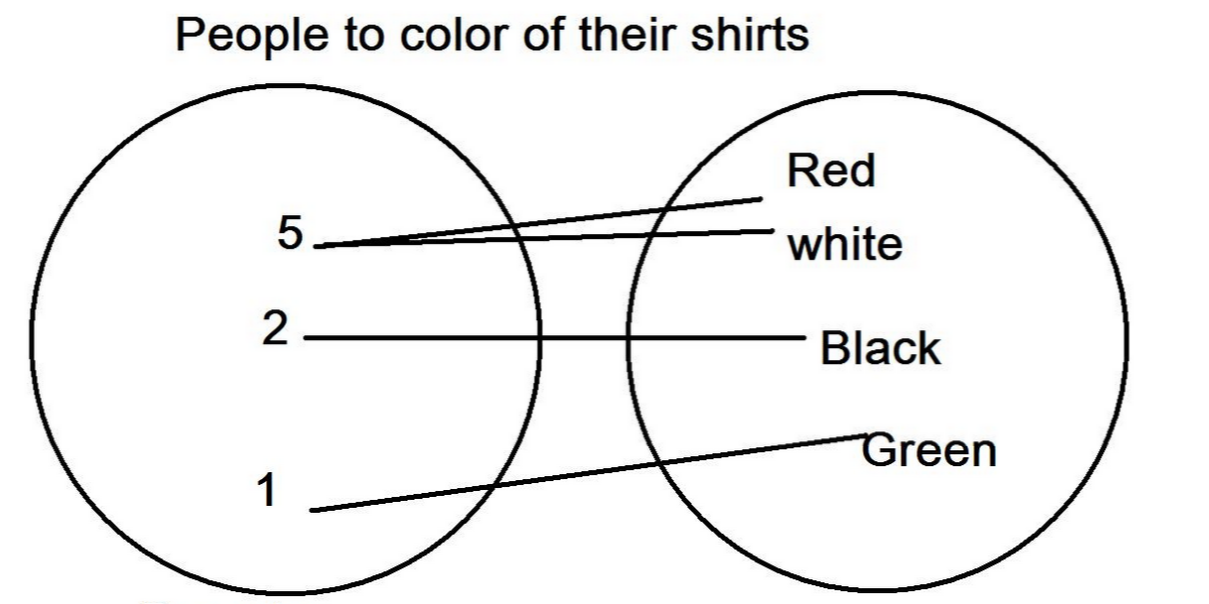 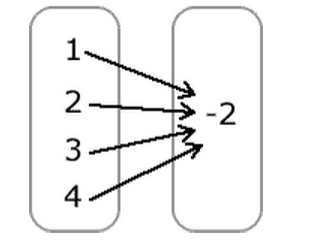 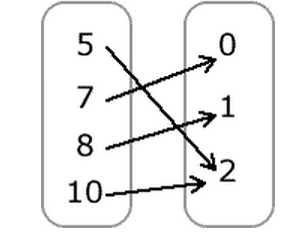 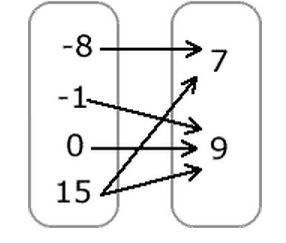 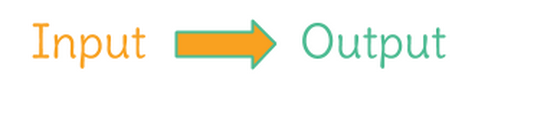 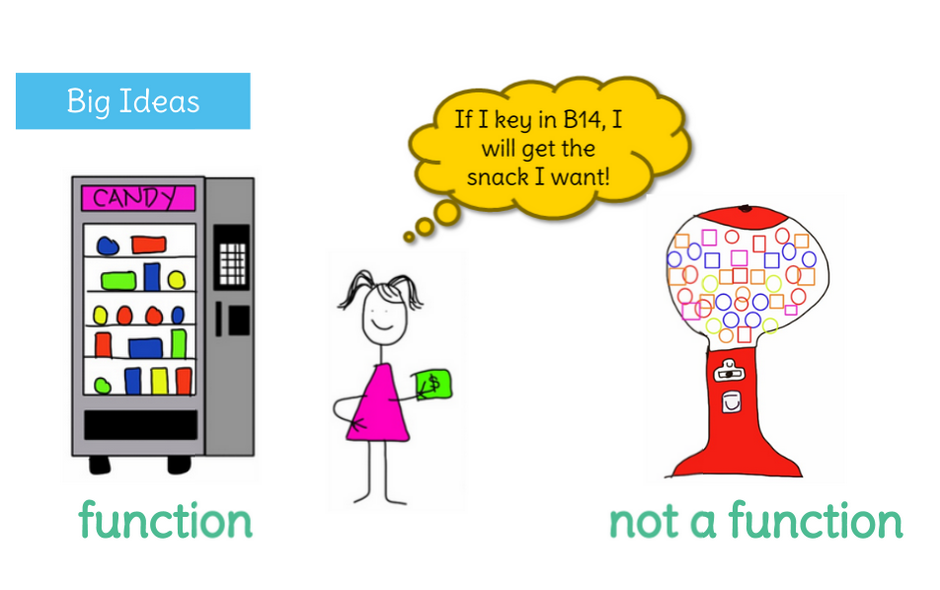 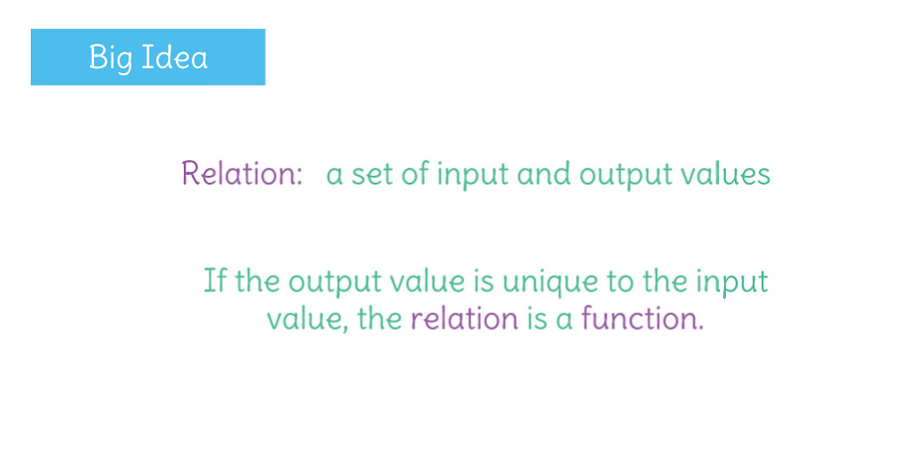 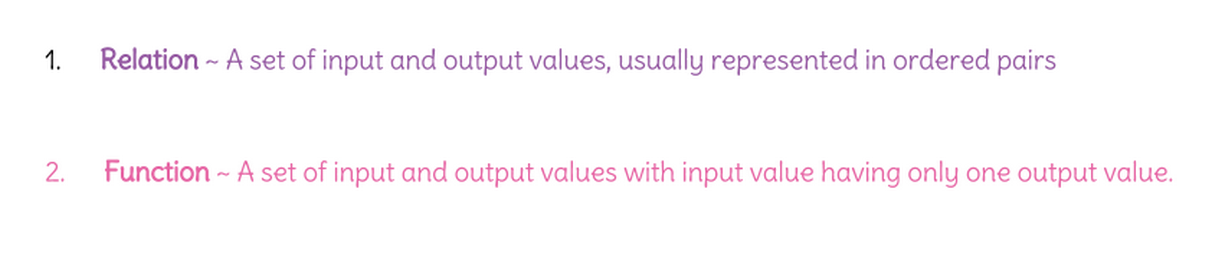 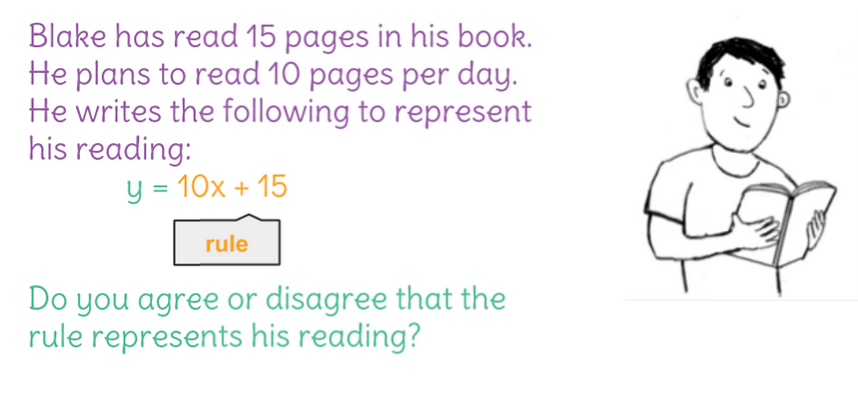 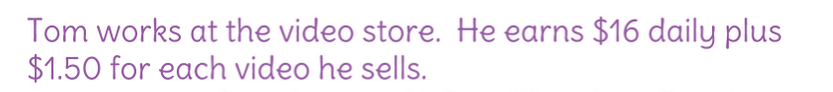 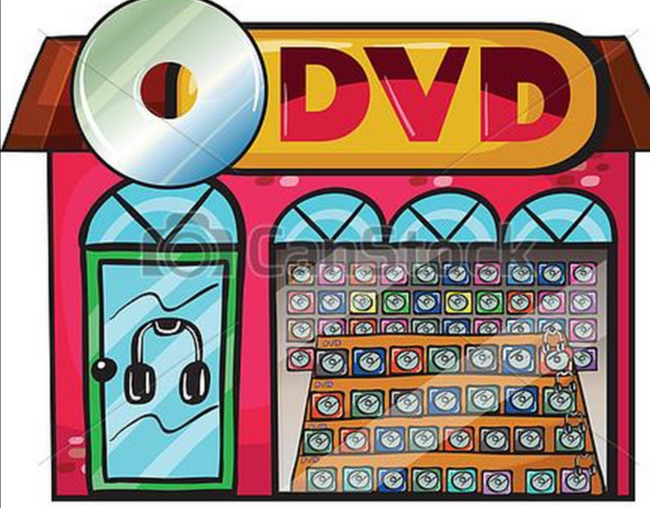 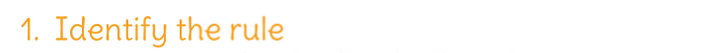 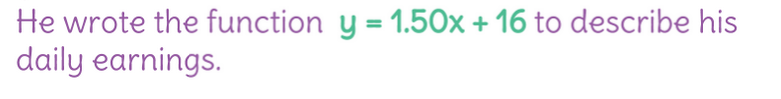 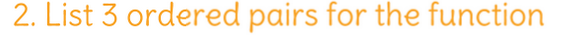 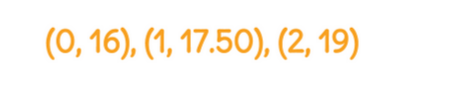 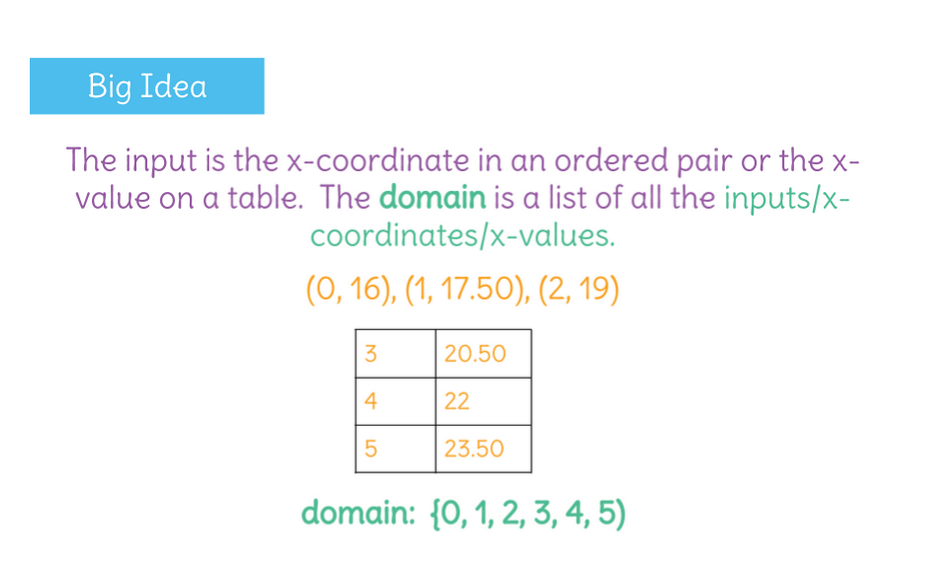 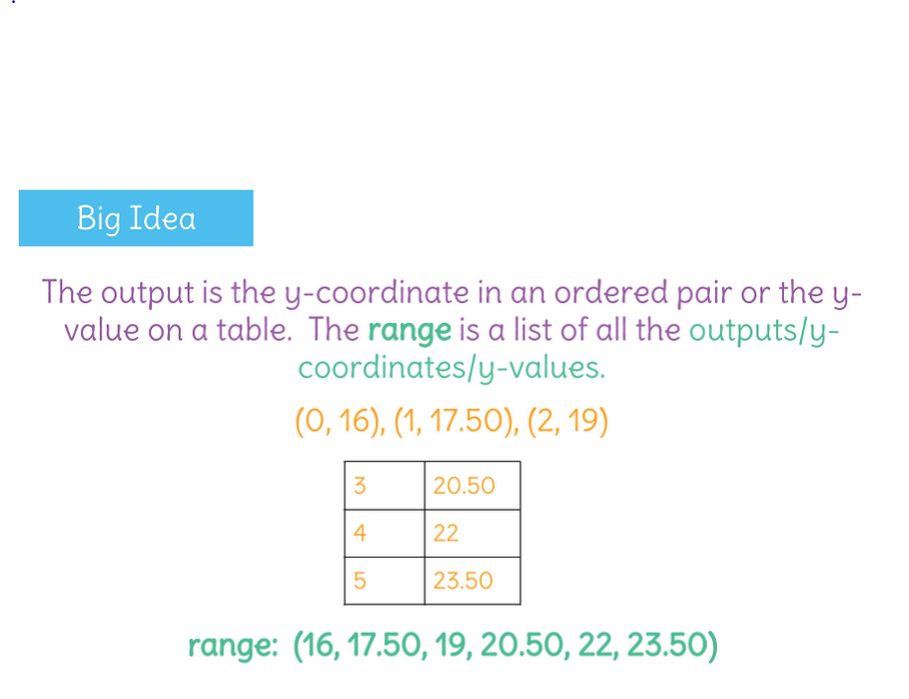 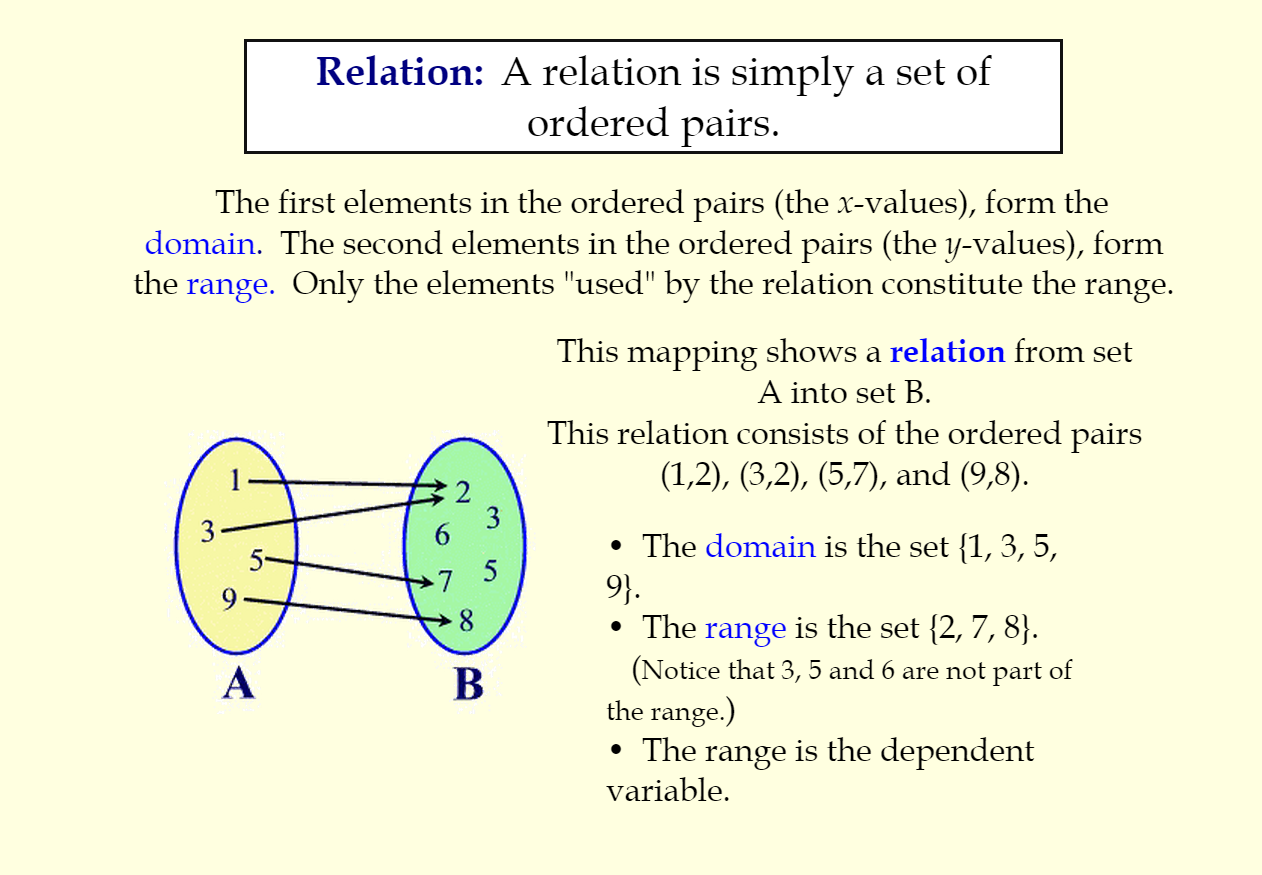 A function is actually a "special" kind of relation because it follows an extra rule. Just like a relation, a function is also a set of ordered pairs; however, every x-value must be associated to only one y-value.
Suppose we have two relations written in tables,
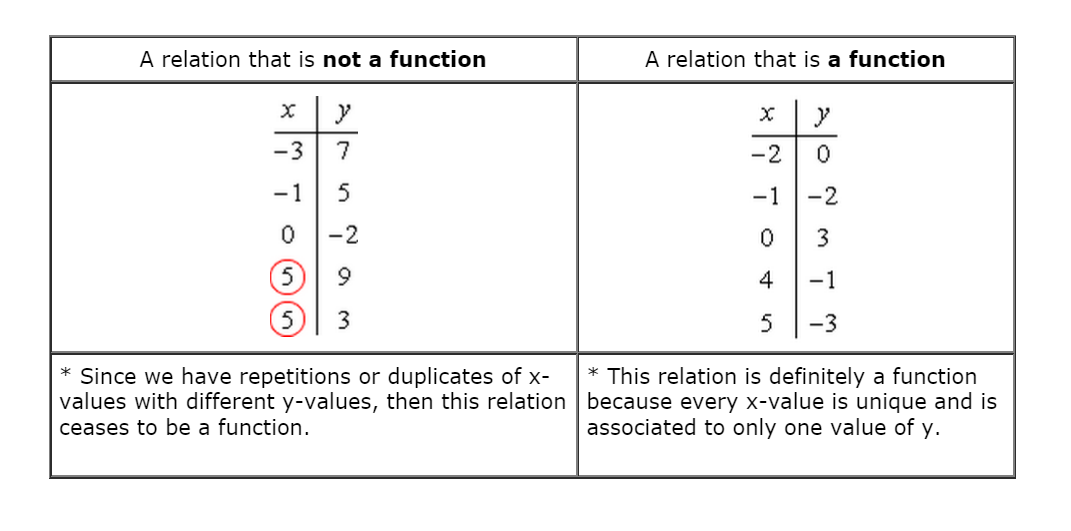 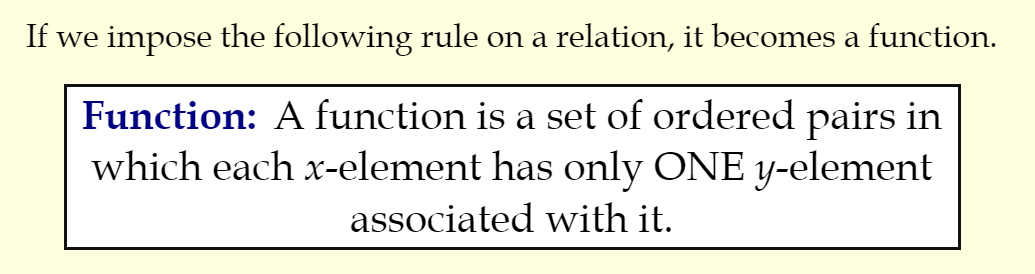 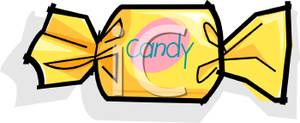 Paul has already eaten 2 pieces of candy, then he eats 3 pieces of candy each minute after that.
 
1. Write an expression that represents the following situation.

2. Create a chart/table of values with 5 input values.

3. Is the relation a function?  Why or why not?

4. Write 5 ordered pairs

5. Identify the domain and range of the function.
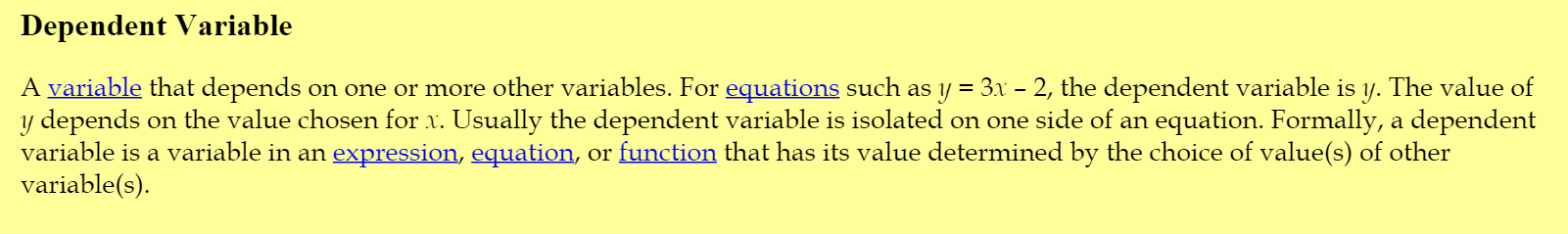 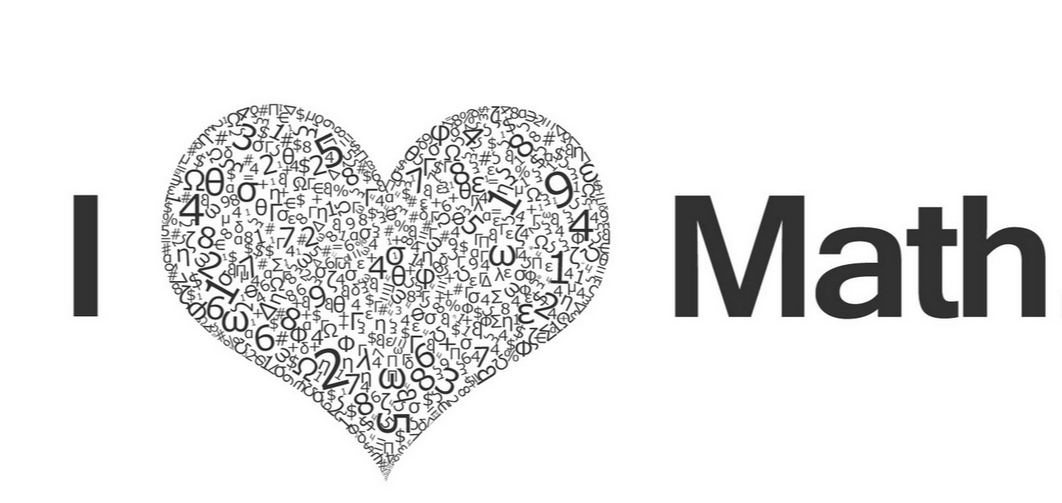 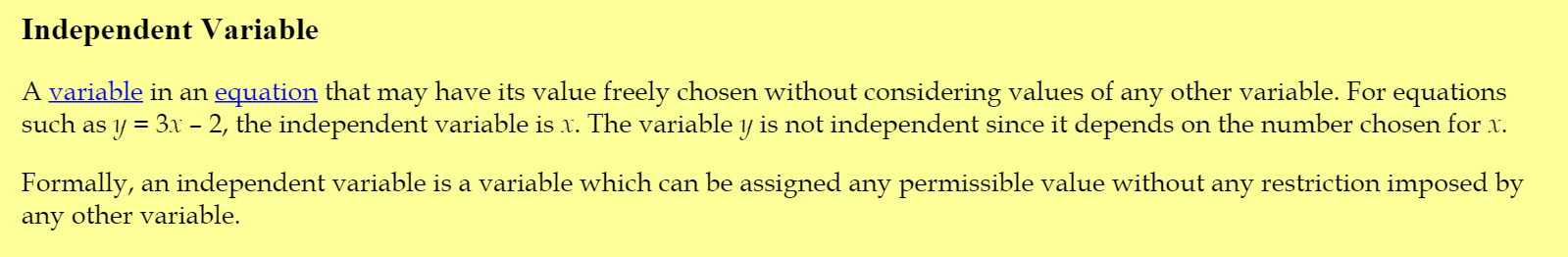